Taunton MRCS Part B Revision Course
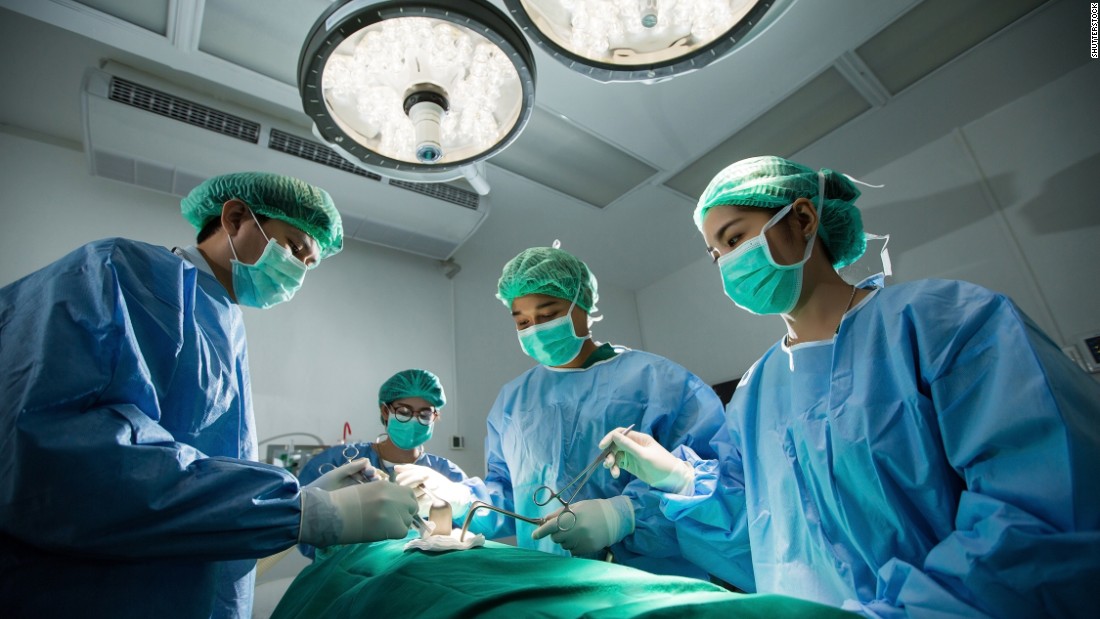 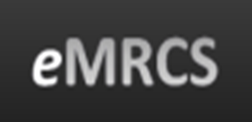 Saturday 6th / Sunday 7th April 2019
Musgrove Park Academy, 
Parkfield Drive, Taunton, TA1 5DA
Convenors: 
Mr Edward Smyth
Dr Nahida Bashir
Viva Sessions
Small Group Teaching
Personalised Feedback
Focus on Common Exam Themes
Mock OSCE
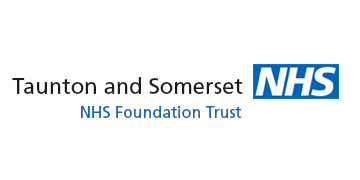 Course Fee: £200 (£150 for Severn/Peninsula  trainees)
If interested please email: admin@emrcs.com
Deadline for applications: 22nd March 2018 (Places limited)